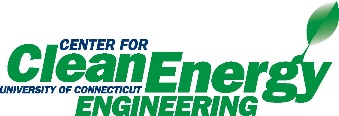 DoE Cleanser Screening TestsFirst Cleanser using2-butoxyethanol Preliminary
W. Collins
C2E2
2014 September 23
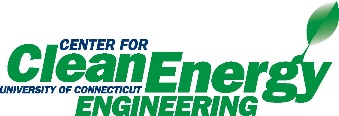 Objective
The objective of this screening test is to conduct a compatibility test between this compound and PEM fuel cells.

The testing is done in support of a supplement to a US DoE EERE contact, DE-EE0000467.

The results indicate some interaction between the compound and PEM fuel cells at the concentration and flow tested.
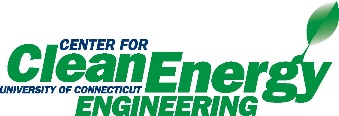 Test parameters
Cell
	Size			25 cm2 
	Electrode		Gore-50
	Loadings		0.4/0.4 mgPt/cm2

Operation
	Current Density		1000 mA/cm2
	Cell Temperature		800C
	Inlet dew points		
		Anode		480C
		Cathode		870C
	Exit Pressures		Ambient/Ambient
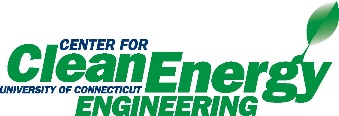 Test parameters (cont)
Conditions
	Flows			
		Anode		1.75 lpm (10)
		Cathode 	1.55 lpm (4)
		Atomizer		130e-06 lpm
				(~200 ppm)
Operating Point
	Intentionally close to flooding 
	(worst case) 
	
Program 
	Break in 			 16 hr hold @600 mV 		Diagnostics		   4 hrs 
	Baseline			  25 hr hold @1000 mA/cm2 	Diagnostics		    1 hr 
	Contamination		115 hrs
	Diagnostics		    1 hr 
	Clean up		  17 hrs
	Diagnostics		    3 hr
	Total			182 hrs
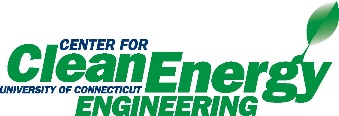 Compound
Concentration 		5% of full strength
			(estimate after two rinses)

Composition		MSDS
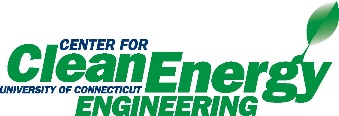 Results
Summary of Testing

Break in and initial diagnostics normal

Shutdown interruption during baseline

Diagnostics after baseline normal

Steady no recoverable decay during contamination

Diagnostics after contamination abnormal

No recovery
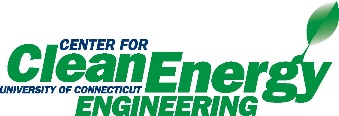 Results (cont)
Test Results of cell HI079:

Figure 1 shows the performance history.

Figure 2 shows no change in IR until attempting clean up.

Figure 3A (anode) and Figure 3C (cathode) show no decay due to crossover.

Figure 4A (anode) and Figure 4C (cathode) show no catalyst issues

However, the Electrochemical impedance spectroscopy (EIS) shown in Figure 5 is very interesting
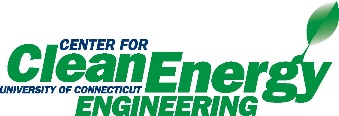 Results (cont)
Figure 1 – Performance History
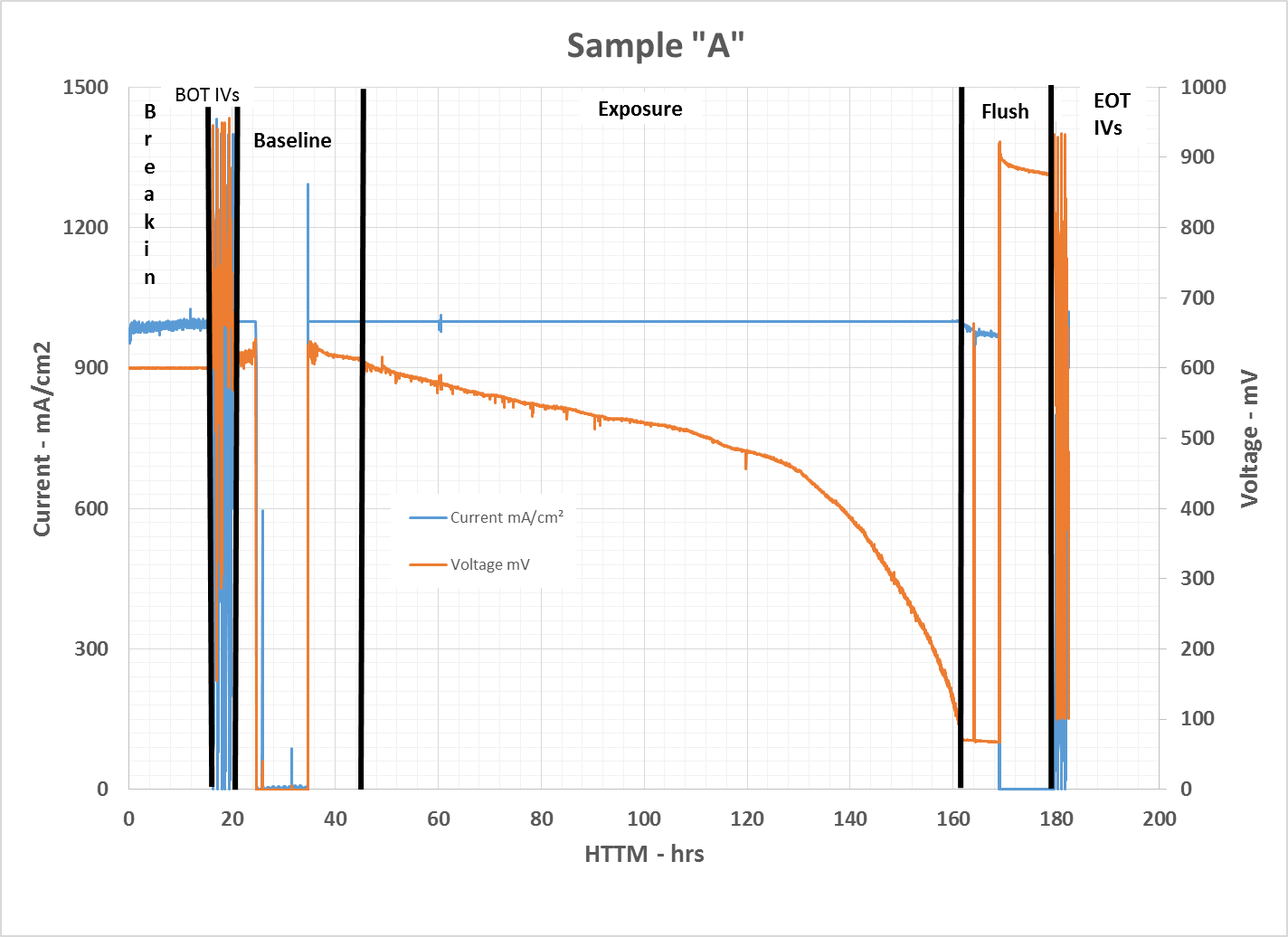 Decay starts upon exposure.
Open circuit effected. 
Interrupt during base to be explored.
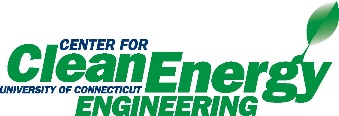 Results (cont)
Figure 2 – IR History
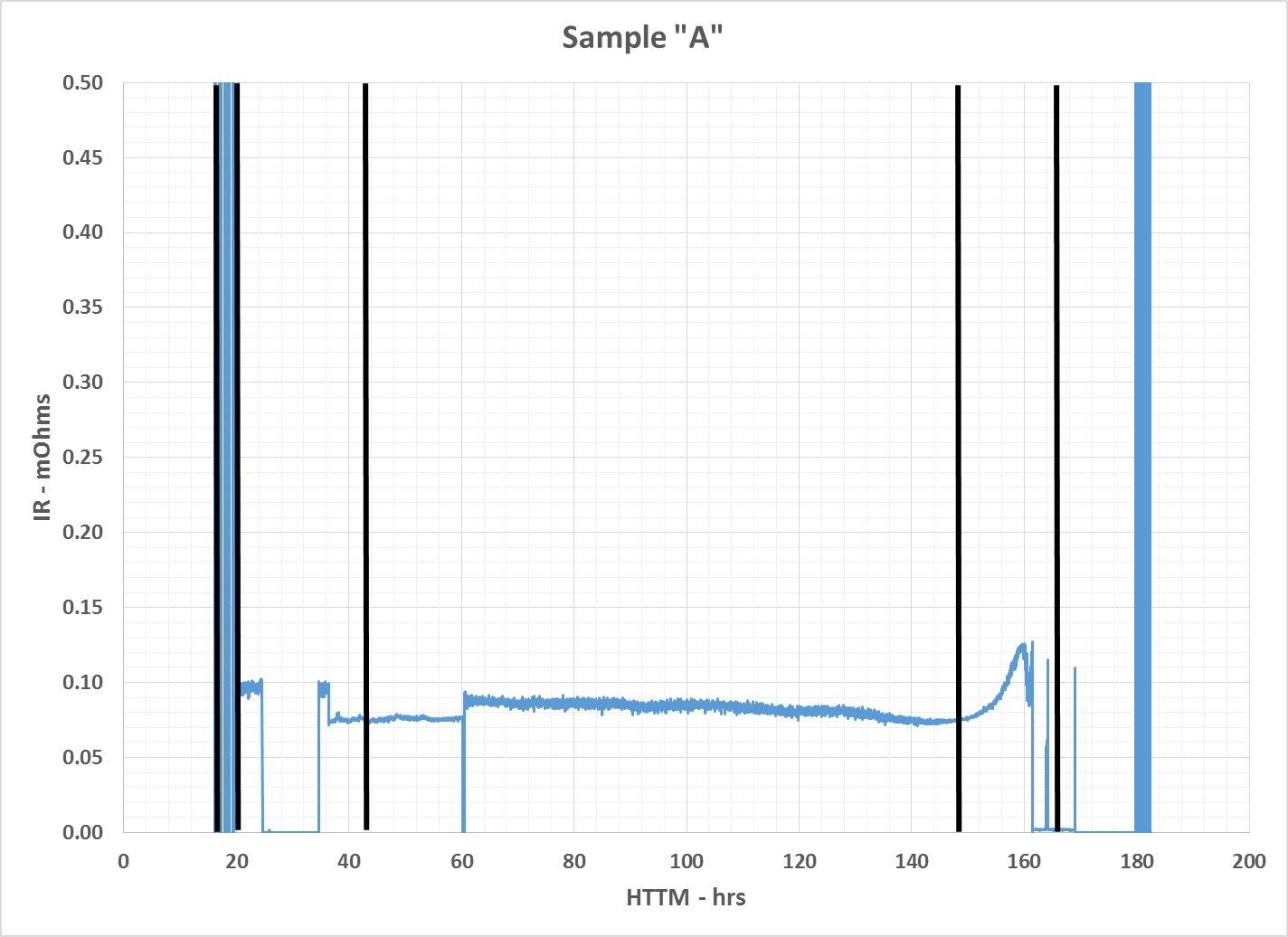 IR has two small step changes.
Generally unaffected during exposure. 
Ramp up during clean-up (DI water) to be explored.
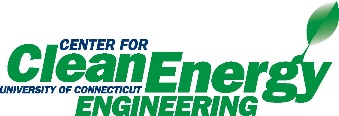 Results (cont)
Figure 3 – X/O History
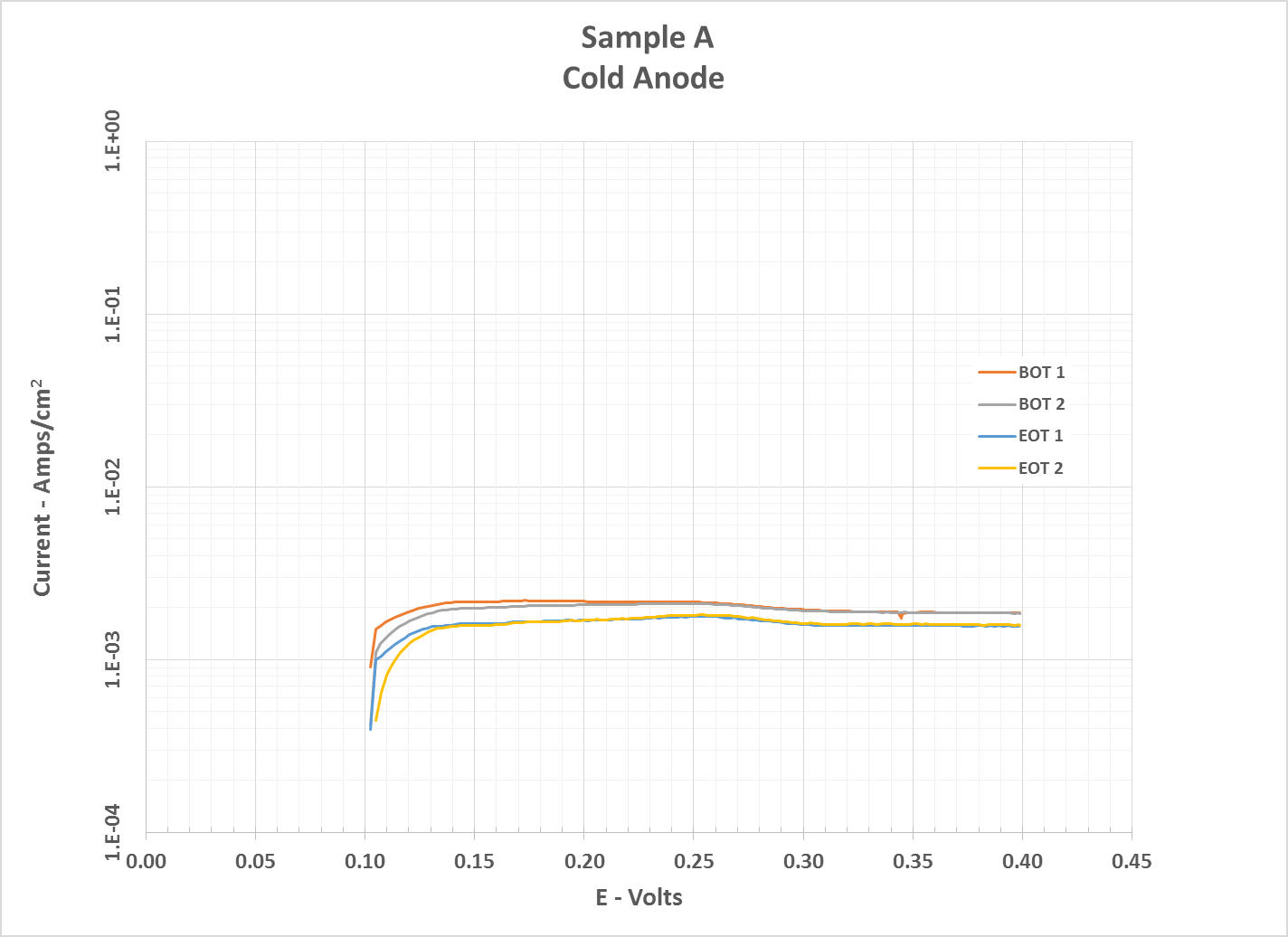 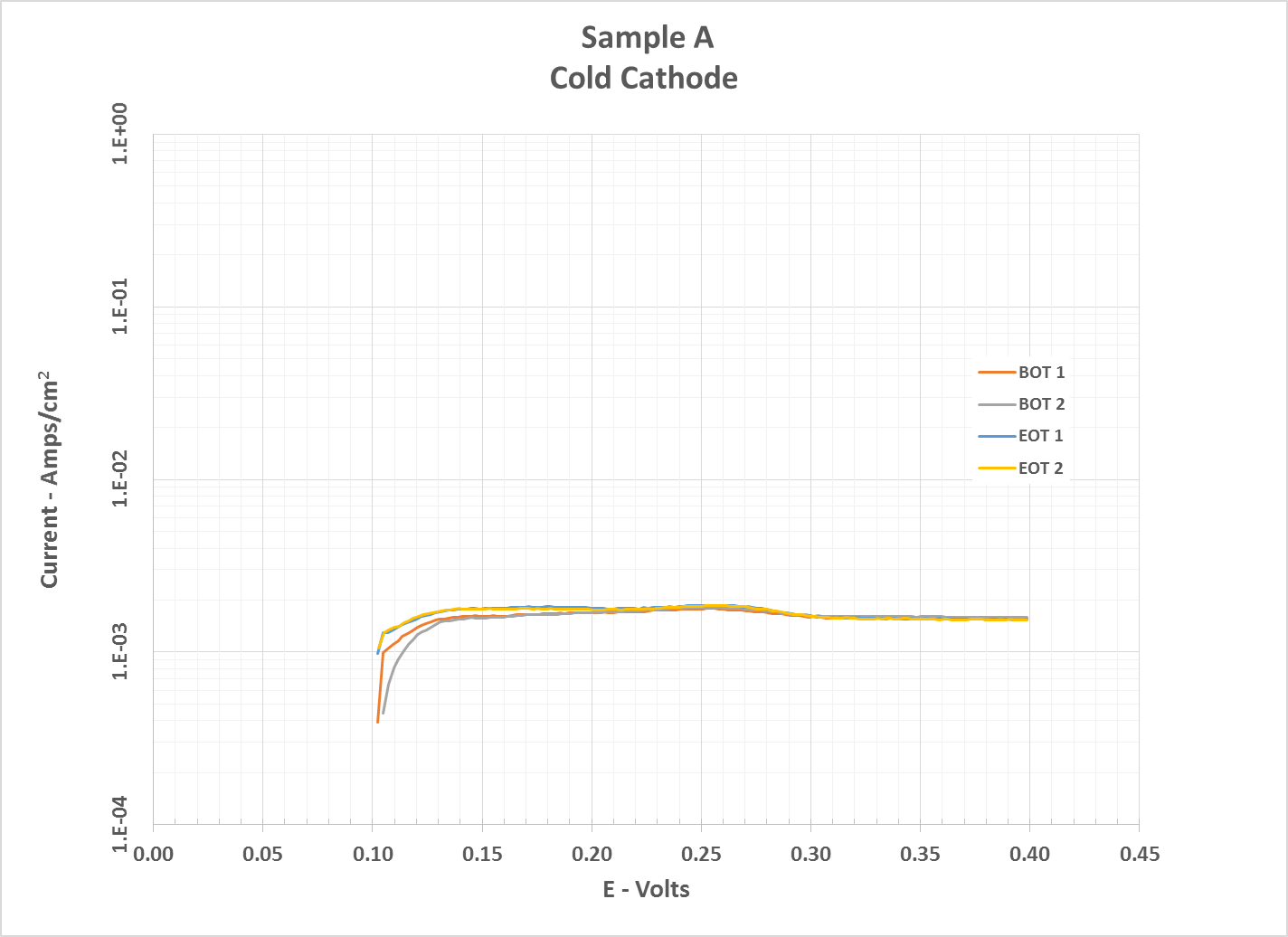 Beginning of Test and End of Test data basically the same.
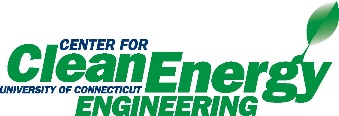 Results (cont)
Figure 4 – Cyclic Voltammetry History
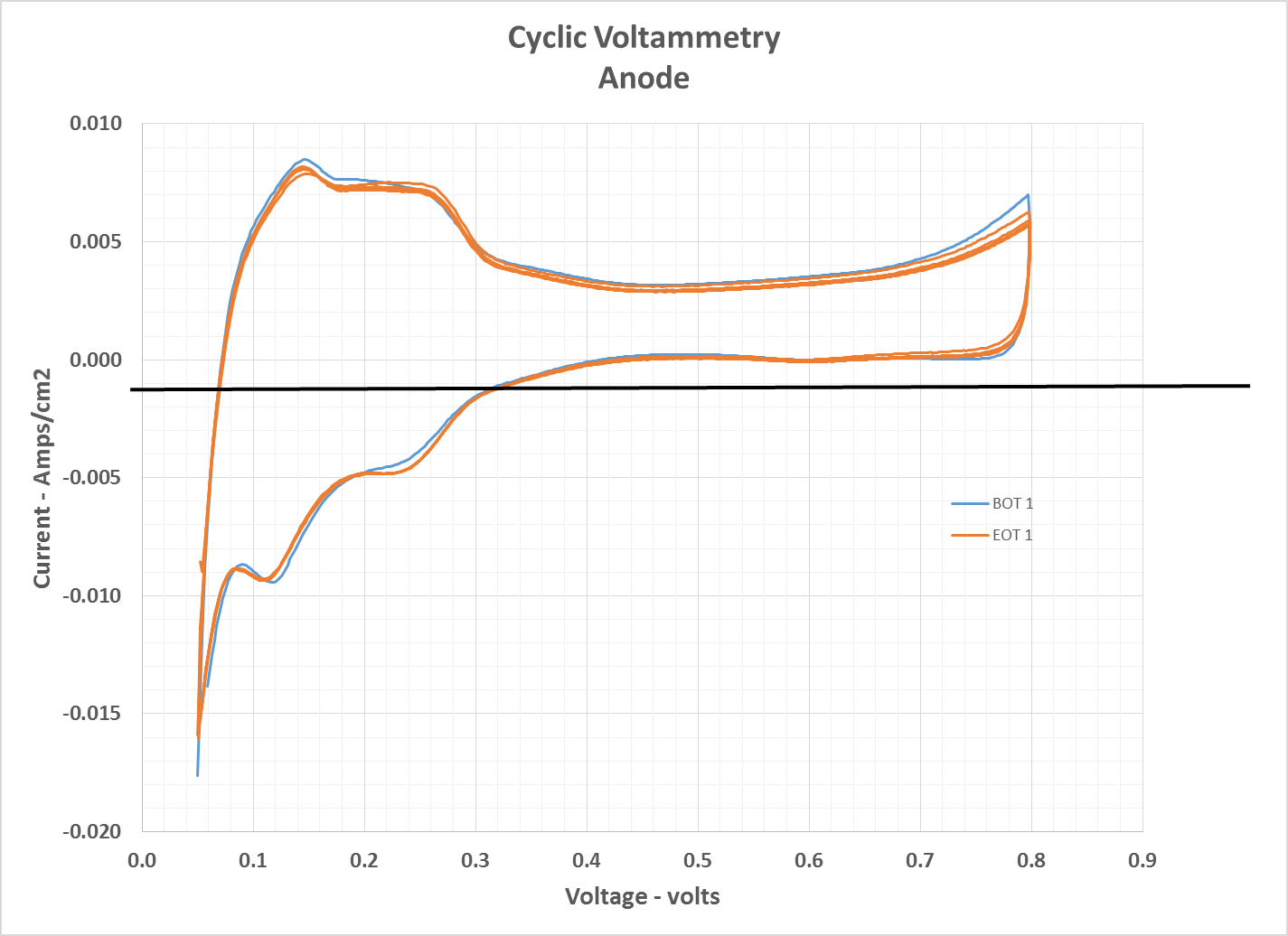 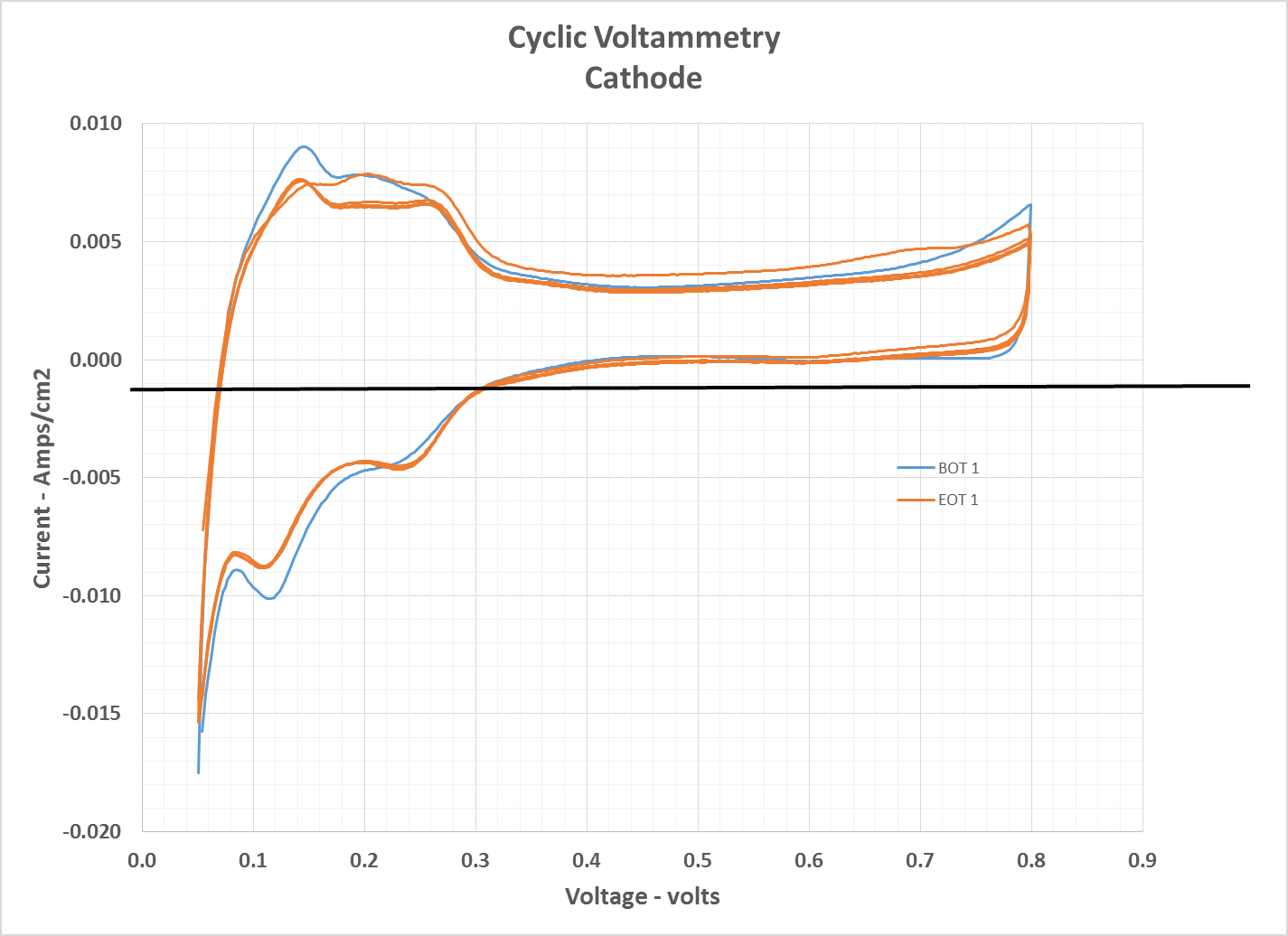 Beginning of Test and End of Test data basically the same.
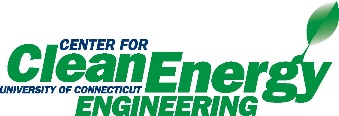 Results (cont)
Figure 5 – Electrochemical impedance spectroscopy (EIS)
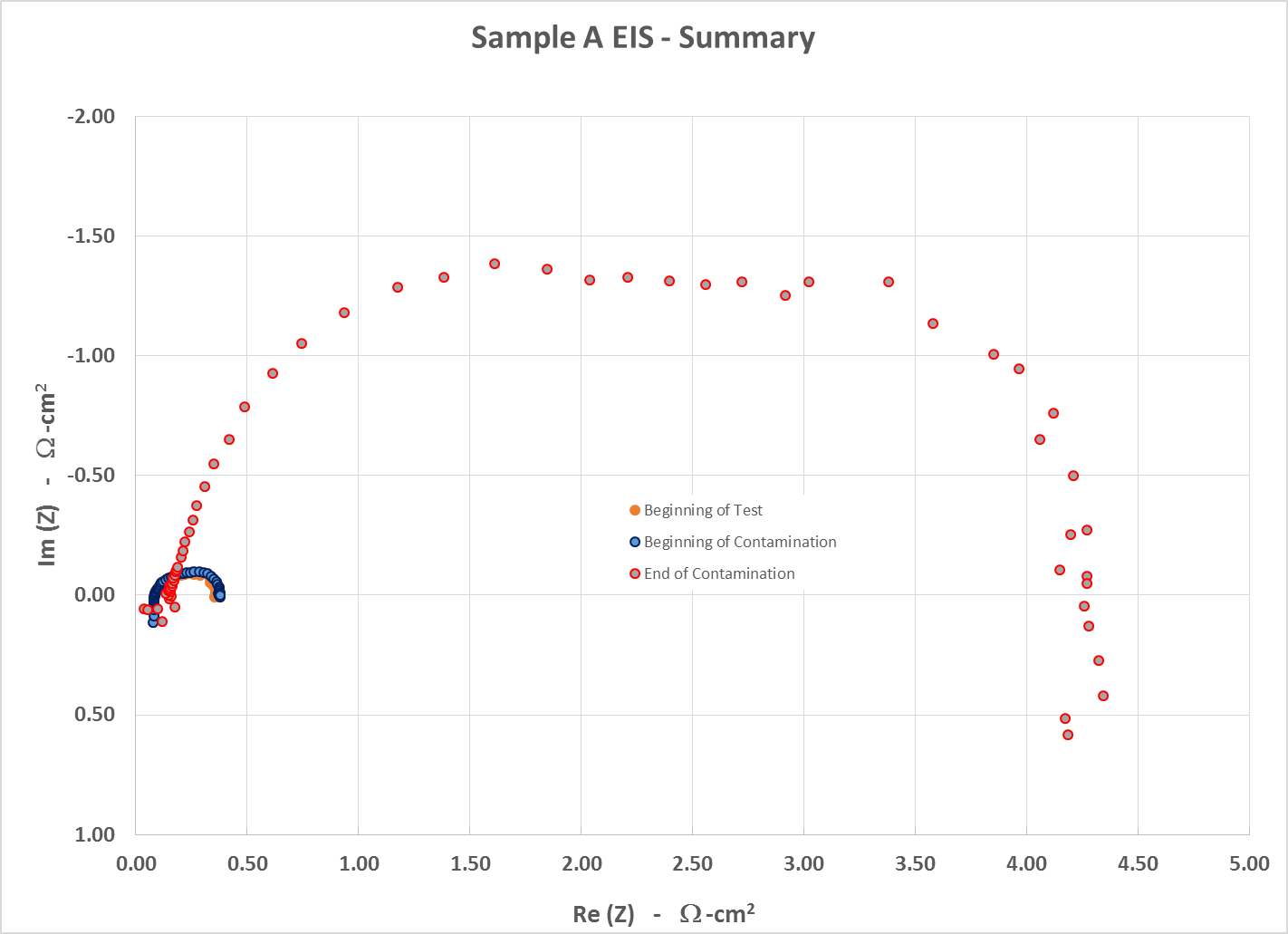 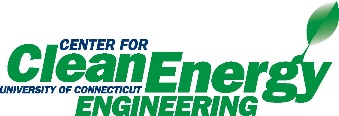 Results (cont)
Test Results (cont):

The difference between the measurements at the beginning of the test and beginning of contamination are negotiable.  

However, the difference between the measurements at the beginning of contamination and end of contamination are not.

Frequency magnitude from right to left.

Right is 0.1 Hz and represents issues in mass transport issues
Left is 10 kHz and represents ionic and ohmic resistance

Looks to be mass transport issues.
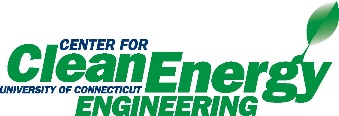 Next Step
Run second cell (HI080)

Condition
Break in
Contaminate for ~15 hours
Clean up for ~30 hours (DI water flush)
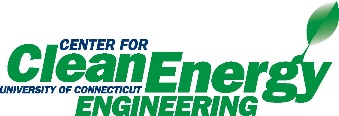 What does this mean?
Assumptions:

Ingest 14 cc’s of 100% cleanser during a 7 kg fill
Operate at ~1/4 power (1000 mA/cm2) for 14 hrs (est. range on 7 kg) 

Results:

Operating at extreme conditions
Assumptions may be too conservative
Decay is <1.4 mV/hr or <20 mV @1000 mA/cm2
Clean up consisted of injecting DI water.  There was a marked recovery to about pre-contamination levels.
However, the EIS did not improve.  This may indicate some residual damage.
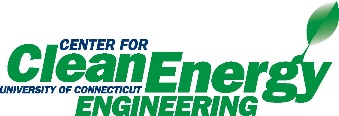 Results (cont)
Figure 6 – Electrochemical impedance spectroscopy (EIS) of duplicate cell
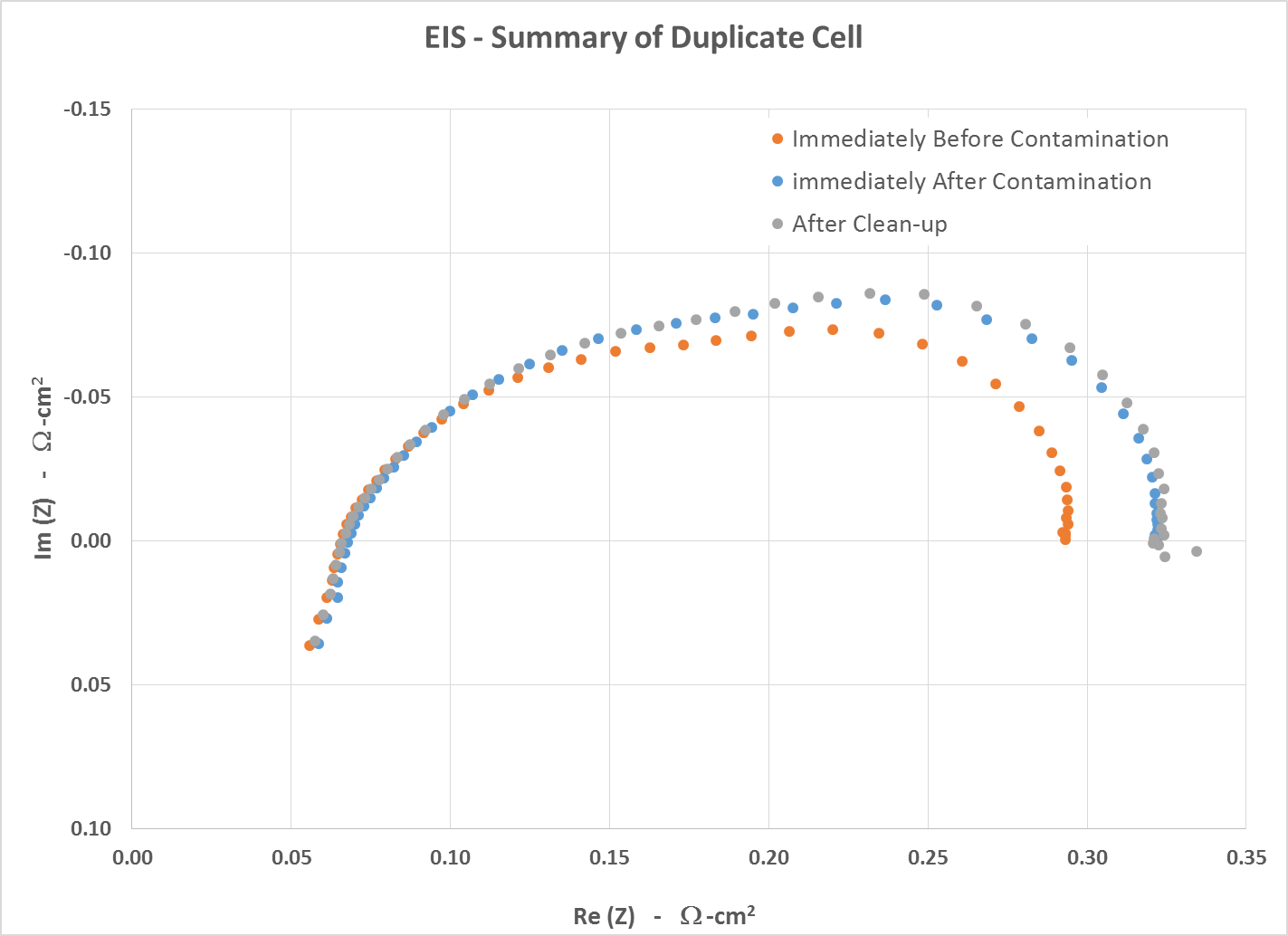 Note:	Scales are different between figures 5 & 6